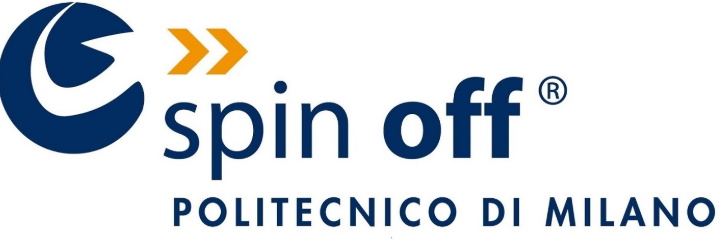 Spin-Off companythe procedure
CRITERIA
STAFF
be promoted by employees of the Politecnico and / or by non-employees (students, PhD students, research fellows) and / or by former students
INTELLECTUAL PROPERTY
In the case of protectable intellectual property, provide for the heading of said intellectual property to the Politecnico which will assign the exploitation rights to the company on the basis of a specific license
PRODUCTS
development of products and / or technological solutions and / or software (even if conveyed "as a service")
INNOVATION
companies based on innovation clearly identified and derived from the research results of Politecnico
REPUTATION
not be detrimental to the image of the University
COMPETITION
not be in competition with the activities carried out by the Departments of Politecnico
What requirements do you need to become a SPIN-OFF of Politecnico di Milano?
DOCUMENTS
THE DOCUMENTS NECESSARY FOR THE PROCESS
DOCUMENTS
The economic-financial plan that defines and summarizes the business project, the strategic lines, the objectives and the patrimonial, economic and financial planning of the company; relating to at least the first 3 years of activity of the spin-off company or to the additional number of years necessary to arrive at positive cash flows;
(DF spin-off) – form completed by the proposers necessary for the preliminary phase of the request for accreditation;
BUSINNES
PLAN
DISCLOSURE
FORM
SEND TO : spinoff@polimi.it
SPIN OFF BOARD
Once the documents have been sent, you will be contacted for the organization of the
SPIN-OFF COMMISSION
The spin-off Commission verifies compliance with the accreditation criteria of the University Regulations by analyzing the Business Plan and the documentation presented
General Manager or his delegate;Director of the competent Department or his delegate;Manager of the competent Area or his delegate;PoliHub coordinator.
BOARD
RULE
What should be done? A PPT PRESENTATION OF THE SPIN OFF PROJECT
SPIN OFF COMMISSION - PRESENTATION
TEAM
Team composition
  and specification of roles and tasks
INTELLECTUAL PROPERTY
In the case of intellectual property,Insert references
PRODUCT OR SERVICE
By spin off
INNOVATION identified and derived from the research results of Politecnico
BUSINNES
PLAN
Of the first 3 years
What show in the presentation?
APPROVAL PROCESS
EVALUATION PHASE
TTO transmits to Commission 1, Academic Senate and the Board of Directors the proposal for spin-off companies and the opinions of the preliminary commissions, together with the documentation presented. The Academic Senate and the Board of Directors decide on the proposal.
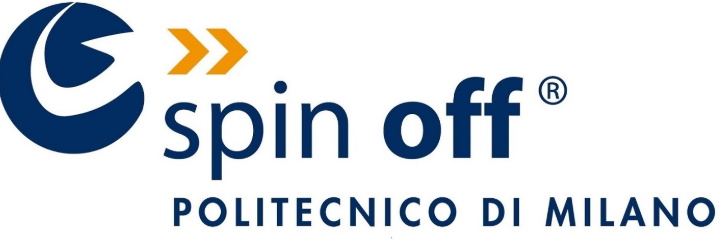 ACCREDITATION
MAINTENANCE AND MONITORING OF THE SPIN-OFF STATUS
The spin-off company will have do
1
4
2
3
5
send an annual report about spin-off  activities
do not damage the University reputations with their actions
sign specific agreements with Politecnico
cooperate with the Politecnico in time to process requests from national supervisory authorities; (MIUR, ANVUR; etc.)
maintain the aims declared during the accreditation phase